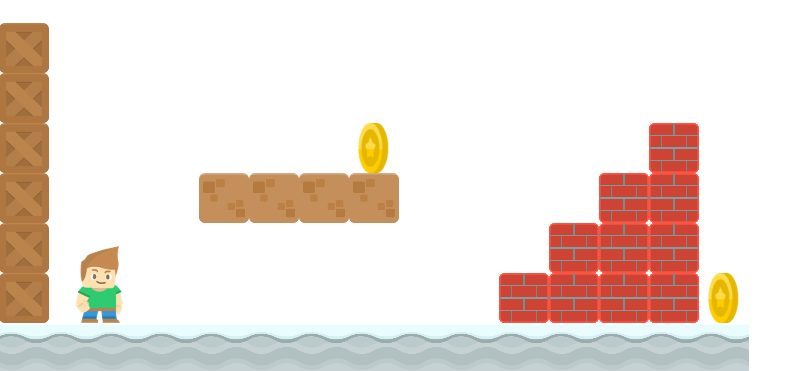 How to Write a Platformer Game in Java
Introduction to Processing
Long Nguyen
Boston Latin School
`
Processing
Processing is a software sketchbook that allows visual artists to create animation and art easily with very simple Java code.


Download Processing for free at www.processing.org.
Structure of a Sketch
A sketch or program in processing only needs two methods:  setup() and draw(). 

setup() is similar to a constructor, it initializes variables. 
draw() is similar to the main method, but it loops infinitely 60 times a second to create the animation.

void setup(){
…
}

void draw(){
…
}
setup()
//declare global variables on top


//setup() is called automatically to initialize variables, runs ONCE.
void setup(){
…
}


void draw(){
…
}
draw()
void setup(){
…
}

// draw() is called automatically 60 times a second
// each iteration is a frame where objects and images can be drawn and updated
// cycling through the frames create animation
void draw(){
…
}
Example
int x, y; //declare global variables

//initialize them in setup().
void setup(){
  x = 5; 
  y = 10;
}

// modify and update them in draw().
void draw(){
  x += 1; //x increases by 1, 60 times per second.
  println(x);
}